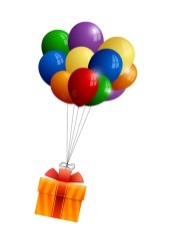 더욱 풍성한 수업을 만들어요 – 각 연령별 교구 연계 활동
나와 가족 – 나의 몸
1단계
2단계
3단계
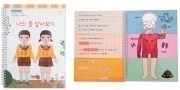 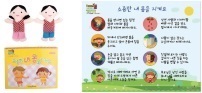 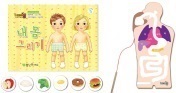 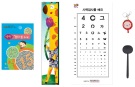 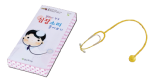 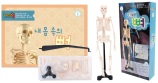 A. 3호 나의 몸 알아보기
B. 3호 소중한 내 몸을 지켜요(애니메이션)
C. 5호 달리기 전후 
심장소리 들어보기
D. 3호 내 몸속의 뼈
E. 3호 신체검사놀이
F. 3호 내 몸 그리기   (애니메이션)
활동 1 : A + B + D + F
‘나의 몸 알아보기’, ‘ 내 몸 속의 뼈’, ‘내 몸 그리기’ 의 교구를 통해 내 몸을 구성하고 있는 뼈대와 신체구조에 대해서 알아보고, 소화과정을 이해합니다.  
‘소중한 내 몸을 지켜요’의 남녀 인형과 책을 통해 내 몸의 소중함에 대해 깨닫고 내 몸을 안전하게 지키는 방법을 배우고 실천합니다. 또한 남자의 몸과 여자의 몸이 어떻게 다른지 이해합니다.
+
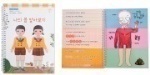 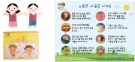 +
+
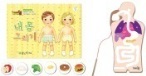 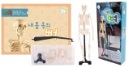 활동 2 : B + D + E
‘나의 몸 알아보기’ 교구로 나의 몸에 대해 자세히 알아보고, ‘신체검사놀이’교구로 시력, 키, 머리둘레, 가슴둘레, 색맹검사 등 신체검사놀이를 해봅니다. ‘달리기 전후 심장소리 들어보기’의 청진기로 나의 몸 또는 친구 몸의 여러 부분(손목, 둥, 가슴 등)에 대보고 몸에서 나는 소리를 들어봅니다.
+
+
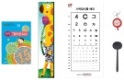 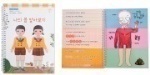 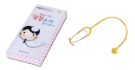 ☞ 관련 제시자료 및 제시자료 동영상
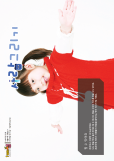 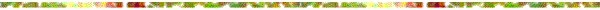 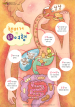 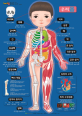 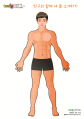 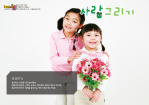 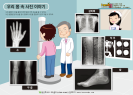 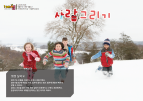 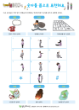 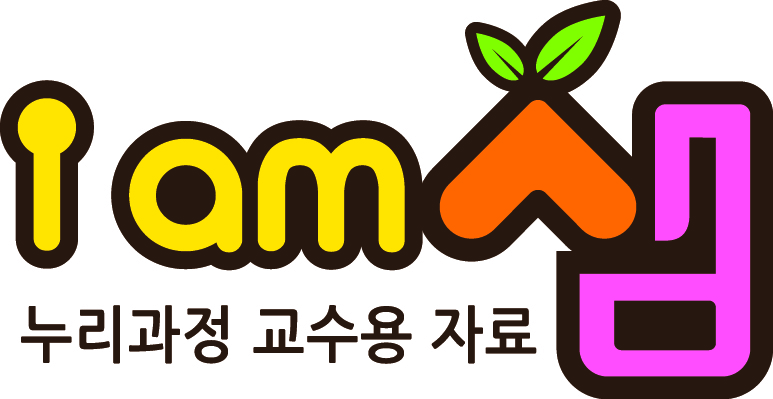 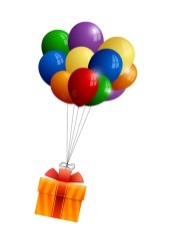 더욱 풍성한 수업을 만들어요 – 각 연령별 교구 연계 활동
나와 가족 – 가족
1단계
2단계
3단계
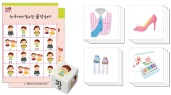 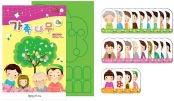 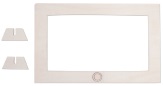 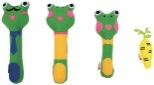 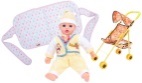 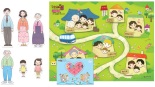 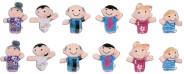 A. 3호 말 안 듣는 청개구리
B. 3호 가족놀이하기
C. 3호 누구에게 필요한 물건일까
D. 3호 우리 가족의 말!말!말!
E. 3호 자장자장 우리 아가
F. 3호 다양한 가족
G. 3호 가족 나무(애니메이션)
활동 1 : A + B + C + D + F
‘말 안 듣는 청개구리’, ‘가족 놀이하기’, ‘가족 나무’의 교구를 가지고 가족 구성원에 대해 알아보고, 우리 가족의 구성원에 대하여 이야기 나눕니다. 나를 중심으로 다양한 가족의 명칭을 알아봅니다. 원아들과 함께 청개구리들과 가족놀이 인형 교구가 등장하는 이야기를 꾸며보고, 이를 이용하여 역할극을 해 봅니다.
 ‘누구에게 필요한 물건일까’, ‘우리 가족의 말!말!말!’, ‘자장자장 우리 아가’교구를 활용하여 가족의 역할과 가족구성원에 따라 필요한 물건이 무엇인지 알아보고, 물건의 쓰임새에 대해 이야기 나눕니다. 또한 내가 우리 가족을 도울 수 있는 방법에 대해 의견을 나누어 봅니다.
 ‘우리 가족의 말!말!말!’교구를 활용하여 우리 가족에게 하고 싶은 말이나 듣고 싶은 말,혹은 우리 가족이 특히 많이 사용하는 말 등을 친구들 앞에서 발표해 보고, 어떤 말을 들었을 때 느끼는 감정에 대해서 이야기 나눠 봅니다.
+
+
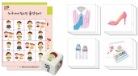 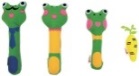 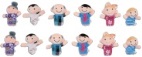 +
+
+
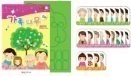 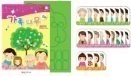 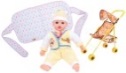 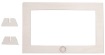 활동 2 : B + E + F
‘다양한 가족’ 책을 보고 가족의 다양한 형태에 대해 알아보고, ‘가족 놀이하기’교구를 이용하여 가족의 여러 가지 형태를 구성해 봅니다. ‘가족 나무’ 교구를 이용하여 가족의 형태를 구성해봅니다.
+
+
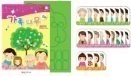 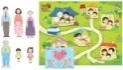 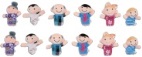 ☞ 관련 제시자료 및 제시자료 동영상
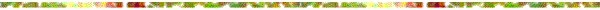 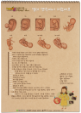 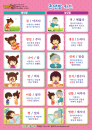 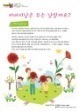 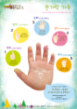 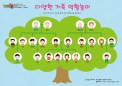 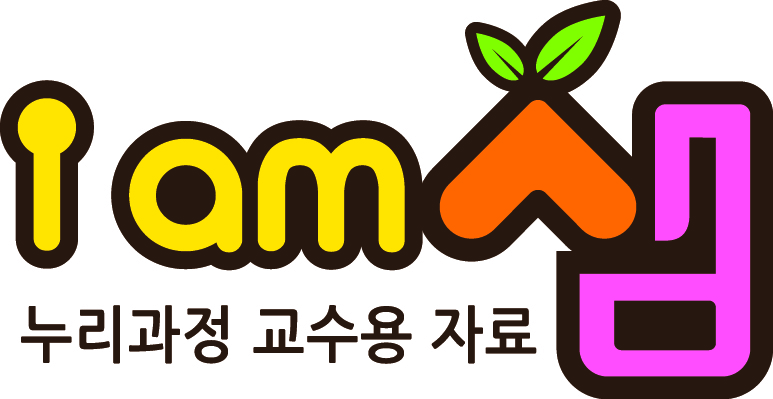 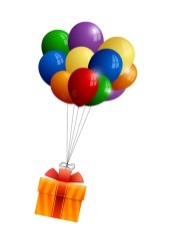 더욱 풍성한 수업을 만들어요 – 각 연령별 교구 연계 활동
나와 가족 – 소꿉놀이
1단계
2단계
3단계
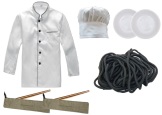 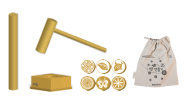 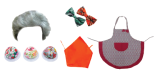 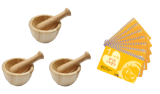 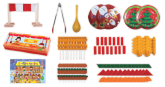 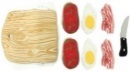 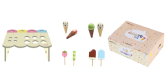 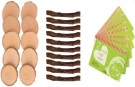 A. 4호 자장면 가게놀이
B. 5호 쿵덕쿵 자연물감
C. 10호 겨울에 먹는 음식
D. 3호 자연물 소꿉놀이
E. 3호 친구 초대하기
F. 4호 위층과 아래층에서 생긴 일
G. 5호 아이스크림 가게
H. 7호 떡 만들기
활동 1 : 전체 교구 활용
‘자장면 가게 놀이’와 ‘위층과 아래층에서 생긴 일’교구를 활용하여 역할놀이를 합니다.
 여러 가지 소꿉놀이 교구를 활용하여 소꿉놀이를 해 봅니다.
 원 근처에서 나뭇잎이나 꽃잎 등 자연물을 모아서 ‘쿵덕쿵 자연물감’의 절구에 찧어 소꿉놀이에 활용합니다. 
 점토나 찰흙 등을 활용하여 ‘떡 만들기’를 하고 다른 소꿉놀이 교구에 담아냅니다.
 ‘겨울에 먹는 음식’, ‘자장면 가게놀이’, ‘떡 만들기’ 등의 다양한 교구와 원에 있는 소꿉놀이 교구를 활용하여 멋진 생일상 차리기를 해봅니다.
☞ 관련 제시자료 및 제시자료 동영상
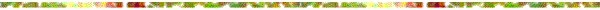 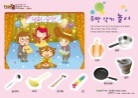 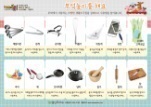 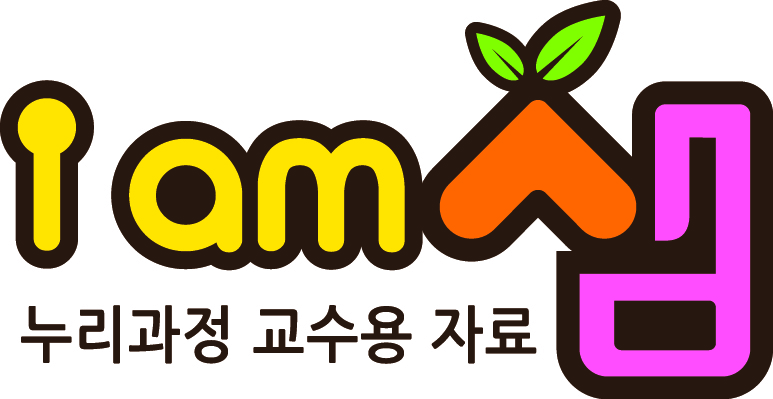